2023 İOKBS
BURSLULUK SINAVI
BAŞVURULAR NASIL YAPILACAK?
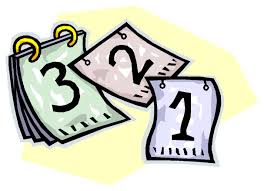 Başvuru Şartları
Türkiye Cumhuriyeti veya Kuzey Kıbrıs Türk Cumhuriyeti vatandaşı olmak,

Parasız yatılı olarak öğrenimine devam eden öğrencilere ayrıca burs verilmez.

5’inci, 6’ncı, 7’nci ve 8’inci sınıfları ile ortaöğretim kurumlarının hazırlık sınıfı, 9’uncu, 10’uncu ve 11’inci sınıflarında öğrenci olmak,

 İlköğretim ve ortaöğretim okullarında, sınavın yapıldığı ders yılında okul değiştirme yaptırımı/ cezası almamış olmak,

 Maddi imkanlardan yoksun bulunmak. Ailenin 2022 senesi yıllık gelir toplamından fert başına düşen toplam miktarın 2023 Mali Yılı için tespit edilen 46.000,00 (kırkaltıbin) TL’yi geçmemesi gerekir. Aile gelirinin tespitinde ailenin 2022 yılında elde ettiği tüm gelirleri esas alınacaktır.
Başvurular Nasıl Yapılacak?
a)Öğrenci velisi, çocuğunun başvuru şartlarını taşıması hâlinde, öğrencinin öğrenim gördüğü okul müdürlüğünde sınav başvurusunu yapabilecektir. Sınav başvuruları 29 Mayıs 2023 – 16 Haziran 2023 tarihleri arasında alınacaktır. 
 
b) Öğrenci velisi, “EK-1 Öğrenci Ailesinin Maddî Durumunu Gösteren Beyanname” ve eklerini, okul müdürlüğüne teslim edecek ve başvurunun yapılmasını sağlayacaktır. 

c) Sınav başvurusu elektronik ortamda okul müdürlüğü tarafından yapılacaktır. Başvurunun yapıldığına dair okul müdürlüğü tarafından onaylanan ve veli tarafından imzalanan başvuru belgesi sınav bitimine kadar saklanacaktır.

d) Başvuru onaylandıktan sonra elektronik ortamda yapılacak değişiklikler başvuru bilgilerini değiştirmeyecektir. Bu nedenle onaylama işleminden önce bilgilerin doğruluğu veli ve okul yöneticilerince titizlikle incelenmelidir. Bundan sonra yapılan başvurular ve talepler kesinlikle dikkate alınmayacaktır.
BAŞVURU ESNASINDA İSTENEN BELGELER?
Başvuru Esnasında İstenen Belgeler?
1)Ek-1 Formu:
Okunuzdan ve İOKBS başvuru kılavuzundan temin edebilirsiniz.
2)Nüfus Kayıt Örneği:
Aile üyelerinin Türkiye Cumhuriyeti kimlik numaraları beyanı
3)Gelir Durumunu Gösteren Belge:
Vergi dairesi, muhasebe birimi veya ilgili kişi, kurum ve kuruluşlardan alınacak 2020 yılına ait 12 aylık toplam gelirlerini gösteren belge. (12 aylık alınamaması durumunda 2021 aralık ayı gelir belgesi)
4)Beyanname:
Velinin ve varsa eşinin bakmakla yükümlü olduğu anne ve babası ile ilgili tedavi yardımı beyannamesi, varsa bakmakla yükümlü olduğu diğer şahıslarla ilgili mahkeme kararı örneği.
5)Yararlanacağı Kontenjan ile İlgili Belge:
Özel kontenjandan yararlanacaklar için.
Maddi imkânlardan yoksun olma durumu:
“EK-1 Öğrenci Ailesinin Maddî Durumunu Gösteren Beyanname”de öngörülen ve bu beyana esas olan gelirin tespitinde; 
EK-1 Öğrenci Ailesinin Maddi Durumunu Gösteren Beyanname ile beyana esas olan velinin ve eşi çalışıyor ise aynı zamanda eşinin, bütün yıllık gelir durumunu gösteren vergi dairesi, muhasebe birimi veya ilgili kişi, kurum ve kuruluşlardan alınacak 2022 yılına ait 12 aylık toplam gelirlerini (çalıştığı ve çalışmadığı aylar ile birlikte) gösteren belge, 

Velinin ve eşinin bakmakla yükümlü olduğu anne ve babası ile ilgili tedavi yardımı beyannamesi, varsa bakmakla yükümlü olduğu diğer şahıslarla ilgili mahkeme kararı örneği,  

Velinin ve varsa eşinin bakmakla yükümlü olduğu aile üyelerinin T.C. kimlik numaraları ile doğum tarihlerinin yazılı beyanı esastır.
Kontenjan Dağılımı
Her yıl tespit edilen parasız yatılılık veya bursluluk kontenjanlarının;
a) %10’u “Kanunlarla Özel Hak Tanınan Öğrenciler”e, 
b) %5’i Bakanlığa bağlı resmî okul veya kurumlarda kadrolu veya sözleşmeli olarak çalışan, emekli olan veya vefat eden öğretmenlerin öğrenci olan çocuklarına, 
c) %5’i ailesinin oturduğu yerleşim biriminde ortaokul, özel eğitim ortaokulu veya imamhatip ortaokulu bulunmayan öğrencilere, 
ç) %30’u “6 Şubat 2023 Tarihinde Meydana Gelen Depremlerden Etkilenen Öğrenciler”e, 
d) %50’si (a), (b), (c) ve (ç) bentleri dışında kalan öğrencilere
Kişi Sayısına Göre  Gelir Tablosu?
SINAVIN İÇERİĞİ
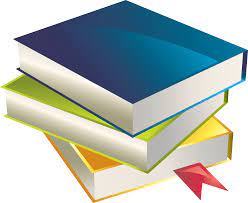 Öğrenciler 
DÖNEM KONULARINDAN 
Sorumlu olacaklar.
Sınav Süresi ve Soru Sayısı
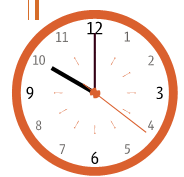 Toplam 100 Soru
Toplam 120 Dakika
Sınav Saati:10.00
Soru Sayısı ve Ağırlık Katsayıları
Soru Sayısı ve Ağırlık Katsayıları
Sınav Süresi ve Soru Sayısı